Civil service reforms: improving the efficiency and transparency of the Civil Service in Azerbaijan
Afag Huseyn
dos., head of the department, Civil Service Commission under The President of Azerbaijan Republic
a.huseyn@csc.gov.az
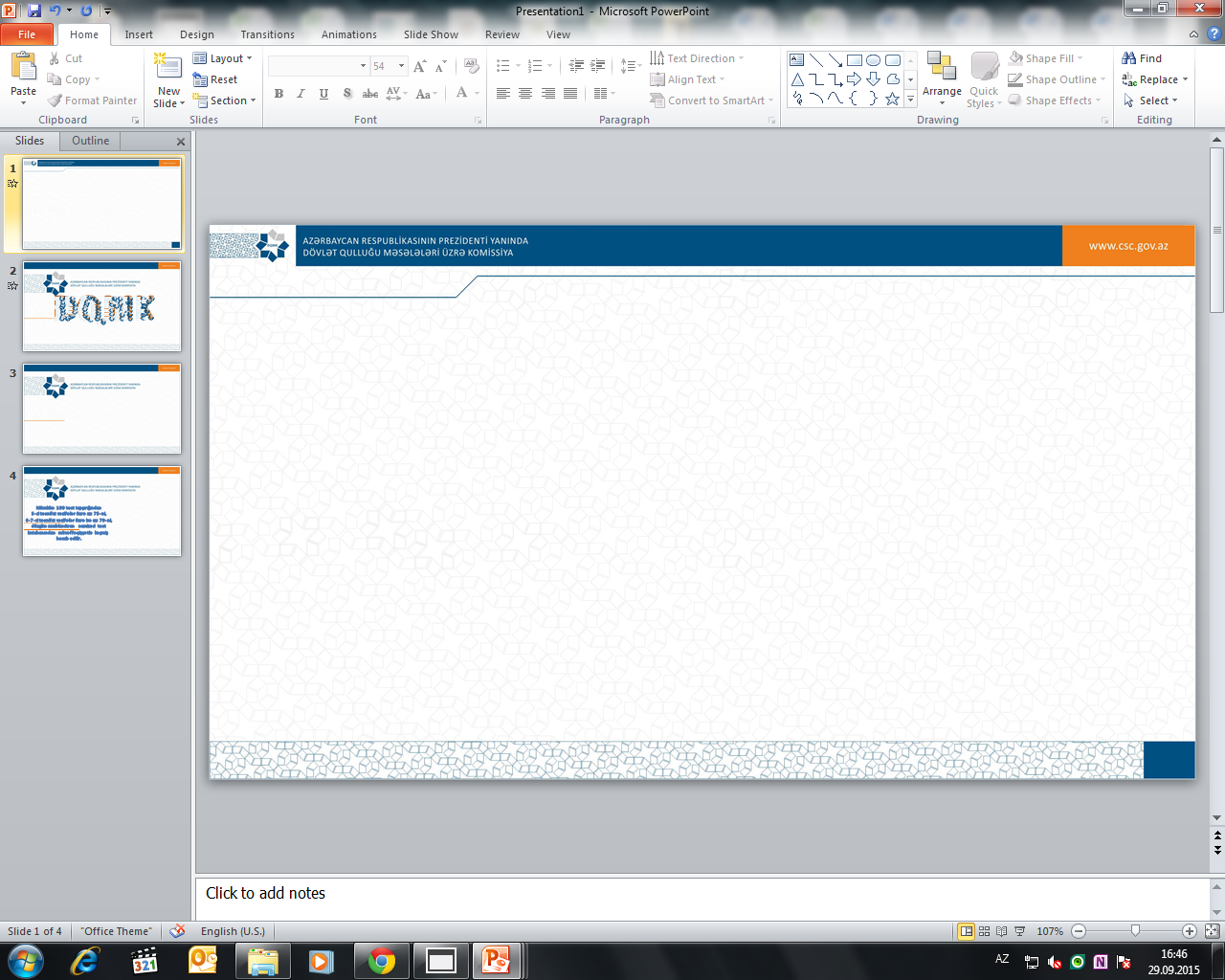 Direction of the reform in civil service

Administrative and legislative : improvement regulatory-legal framework, development civil service code, increasing control, strengthening the principles of meritocracy

Institutional : optimization of the structure and number of CS, merging PB,
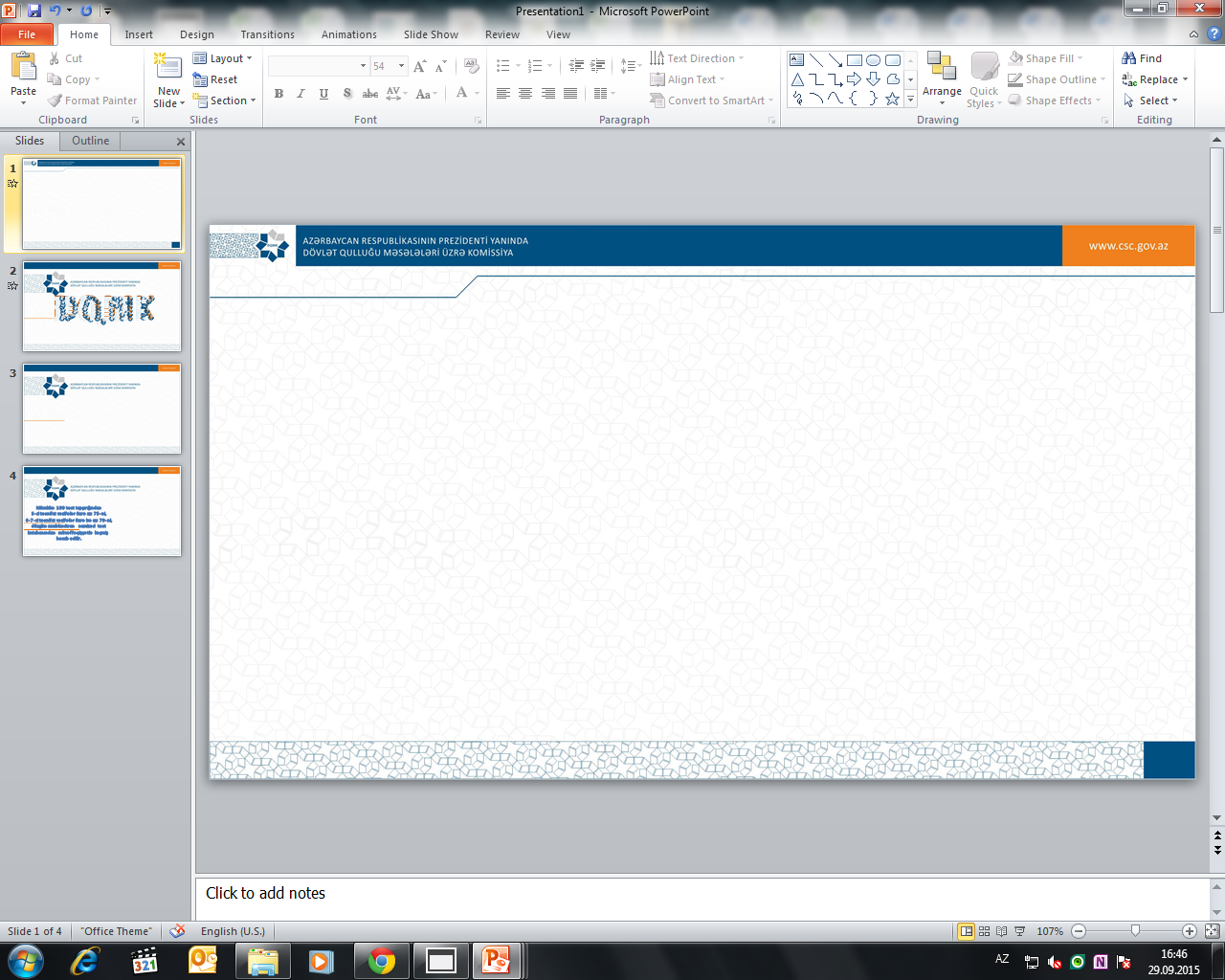 Legal Basis
Law of the Republic of Azerbaijan “on Civil Service” was adopted  on 21st of July in 2000 .
 Law of the Republic of Azerbaijan “on Fighting against Corruption” was adopted on 13th  of January in 2004 and came into force from 1st  January 2005
Law of the Republic of Azerbaijan “on Rules of Ethics Conduct of Civil  Servants” was adopted on 31st  of May in 2007
Law of the Republic of Azerbaijan “on Citizen Appeal» was adopted on 30th of September in 2015
National Anti-Corruption Action Plan (2012-2015)
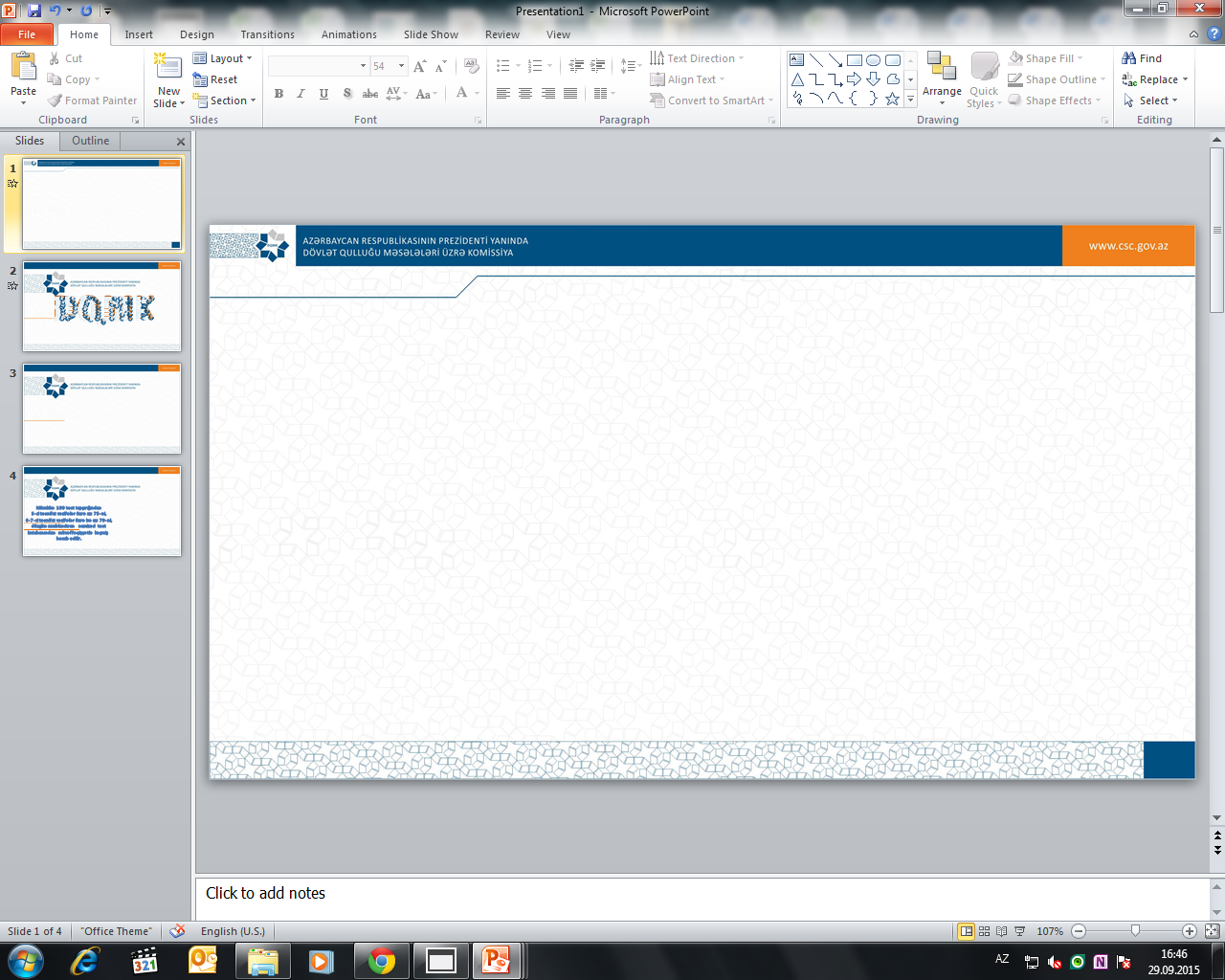 State bodies (Special type)
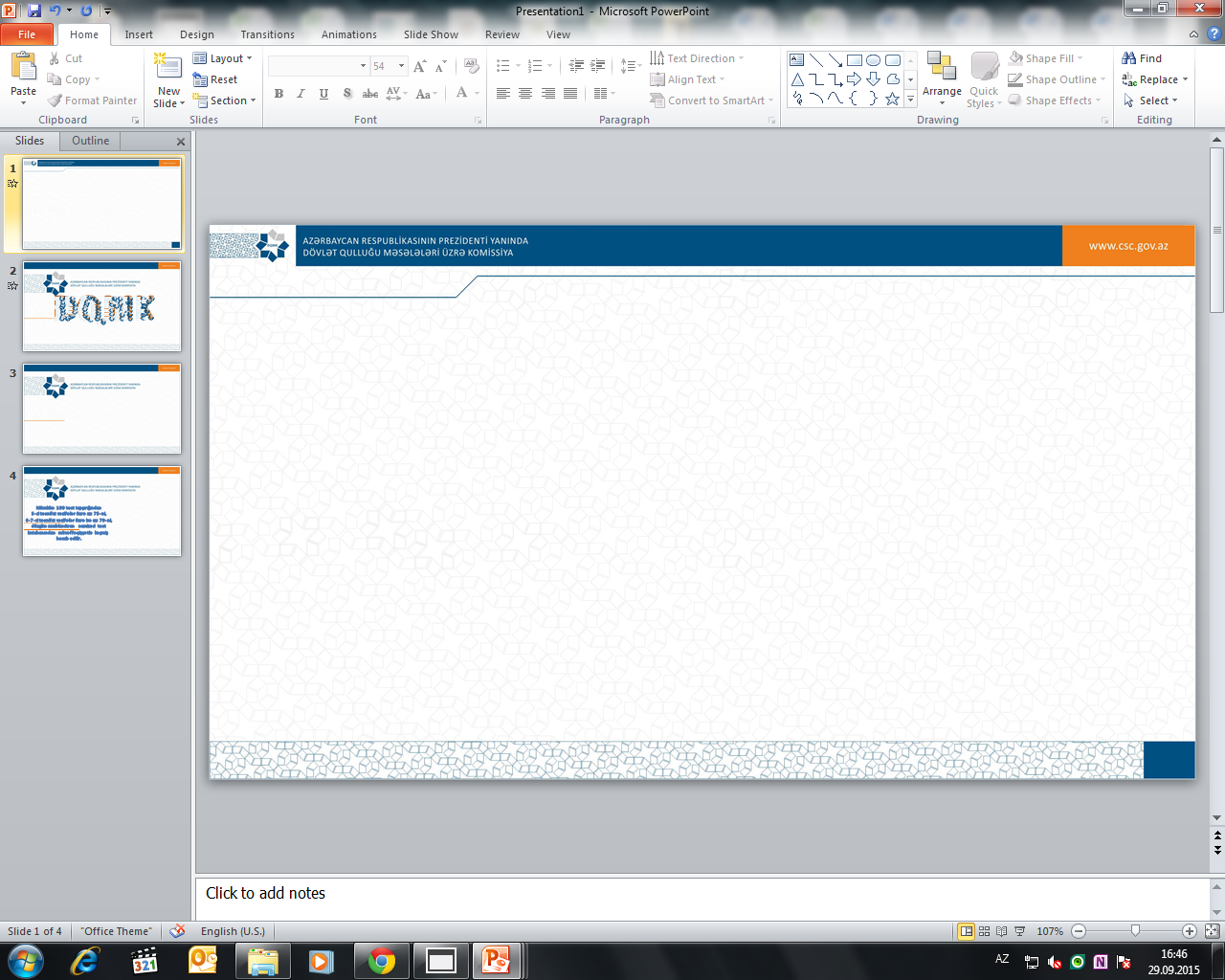 State bodies (Law on Civil Service)
*  RA – Republic of Azerbaijan
** NAR – Nakhichevan Autonomous Republic
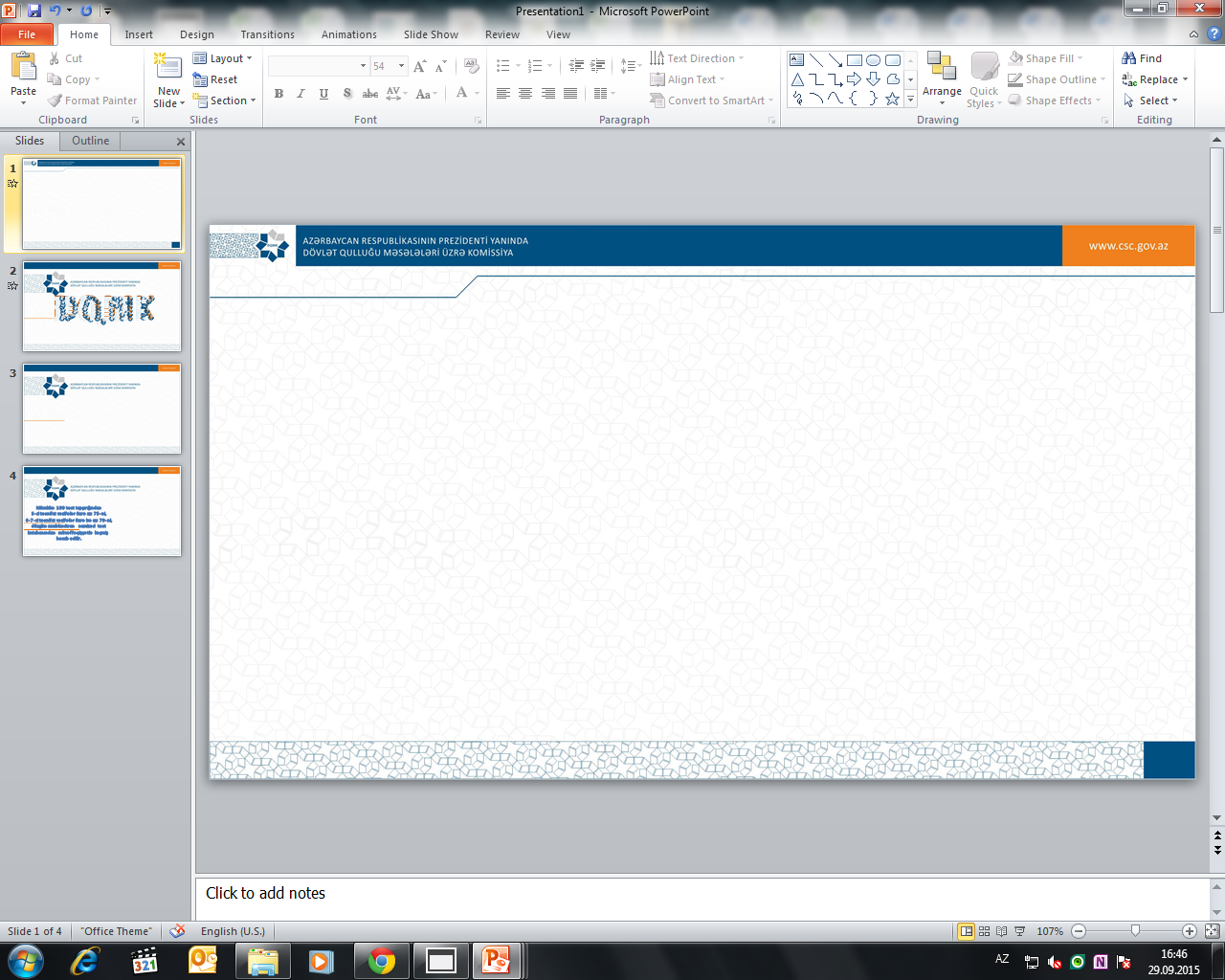 e.gov.az - ELECTRONIC STATE
The legal base of electronic state system is created.

By means of  electronic government (E-government) portal more than 400 electronic services are carried out. 
The subsystems of the Electronic State operate- electronic government and electronic judicial authority.
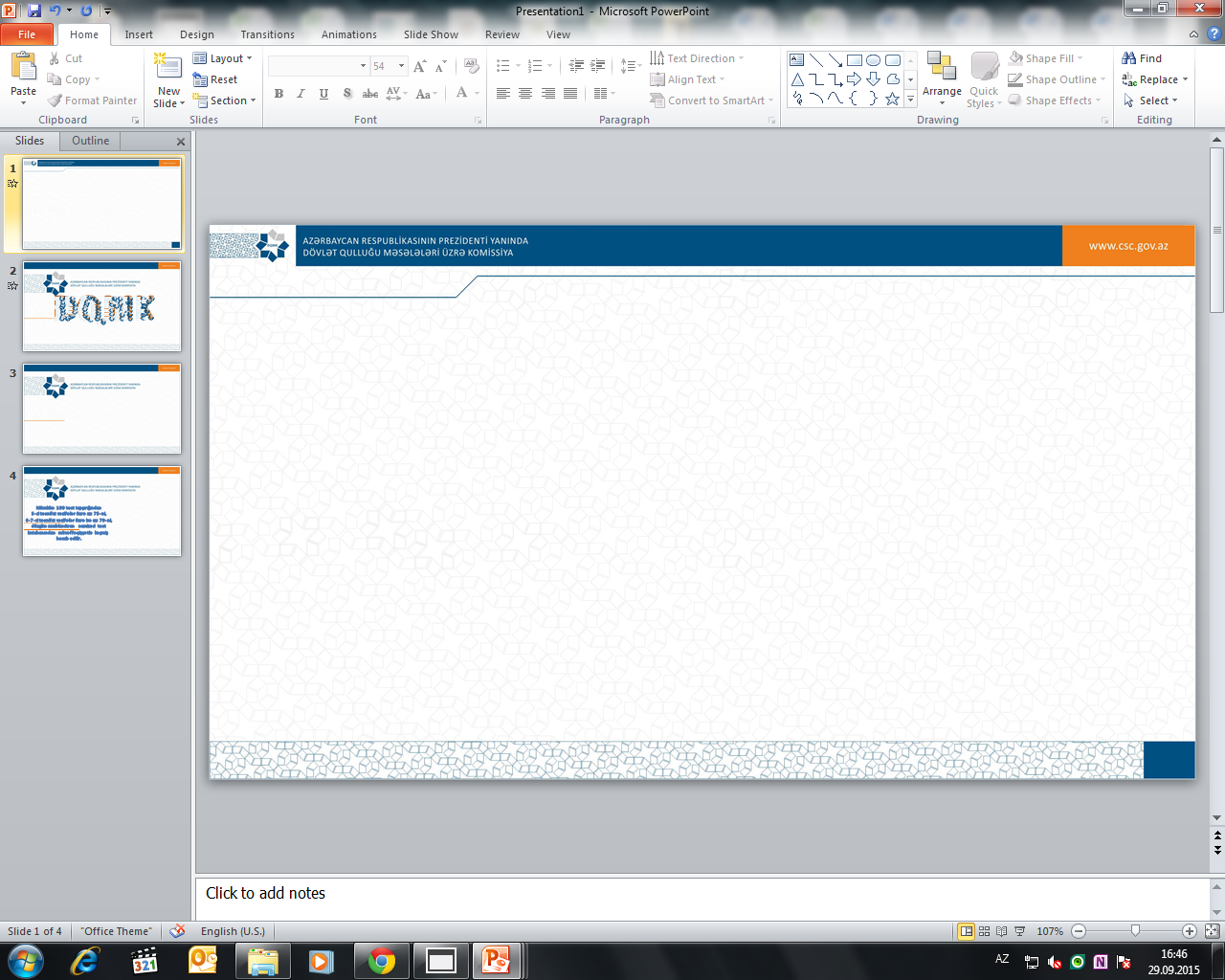 Principle of «single window»
State Agency for Public Service and Social Innovations under the President of Azerbaijan Republic 
Established by the Decree of the President of the Republic of Azerbaijan No.685 dated 13 July 2012
Coordinates and carries out an assessment of the state agencies providing services
For the last 2 years  more than 4 million people benefited from the services
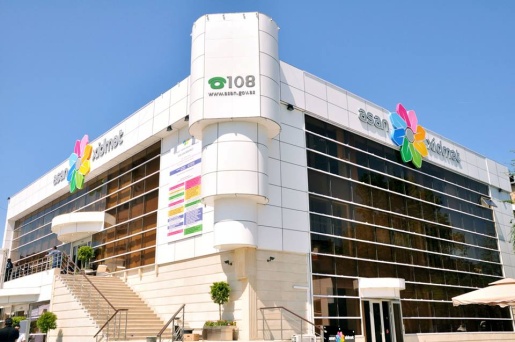 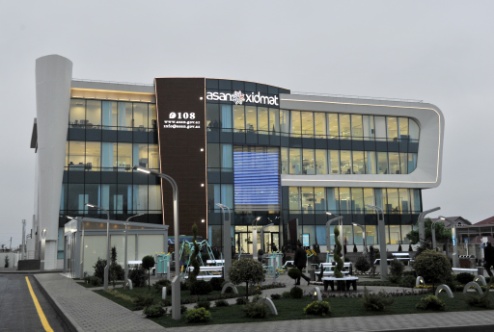 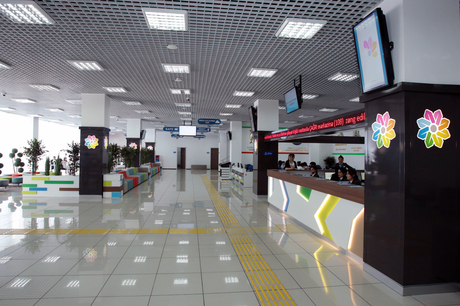 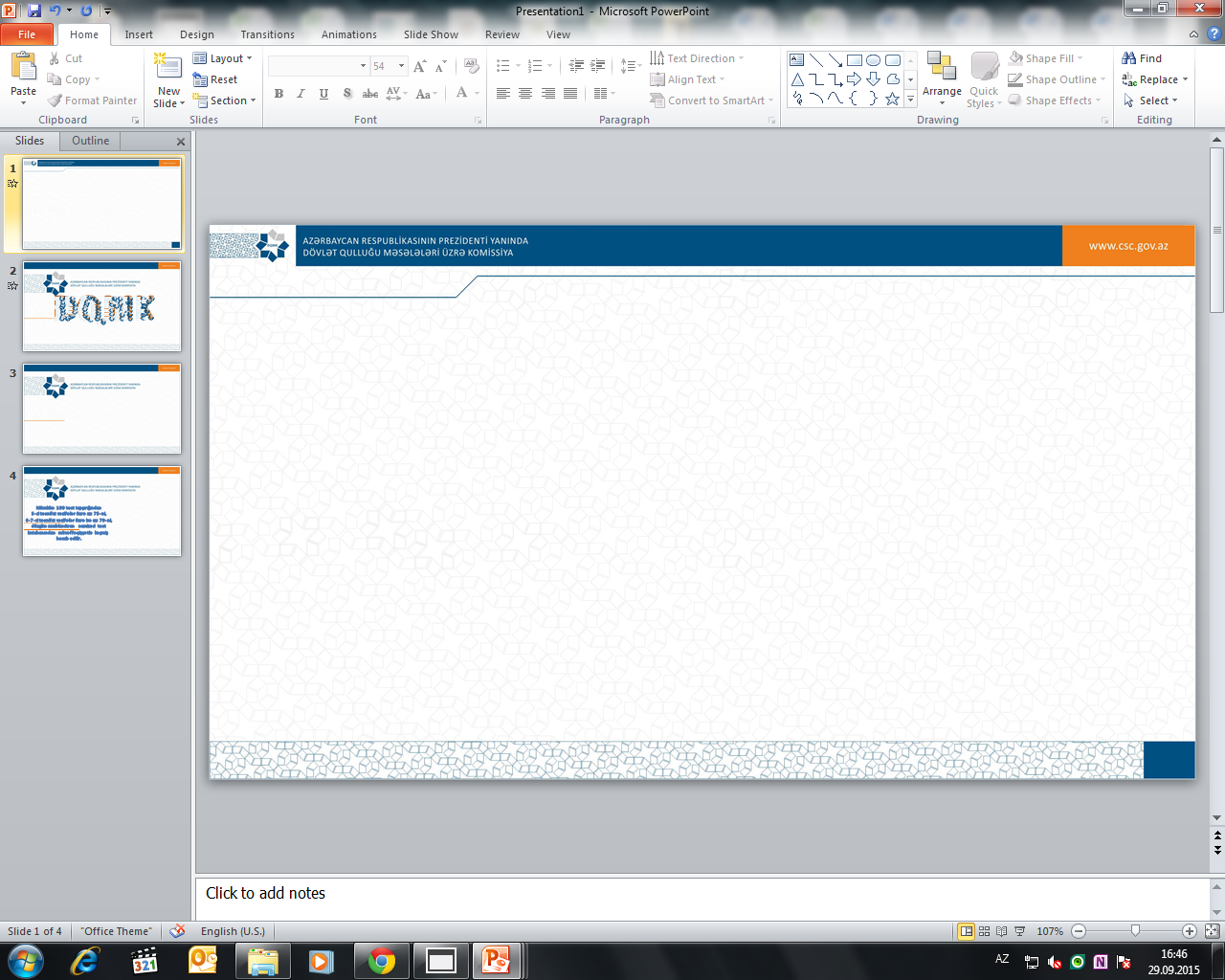 Amount of civil servants in Azerbaijan for 2015 is 30108 person, among them
Civil Service Commission was established according to the decree No 180 of the President from January 19, 2005
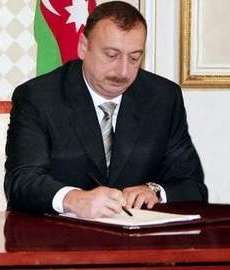 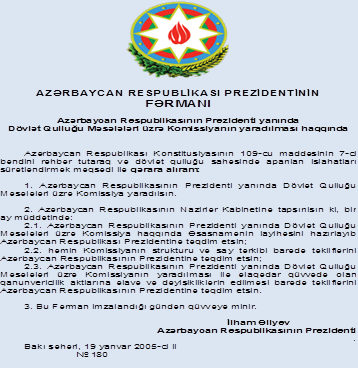 Civil Service Commission is a central executive power body which is under direct subordination of the President and reports to the President
Maintenance of the Civil Servant Register together Civil Service Commission with the Administration of the President
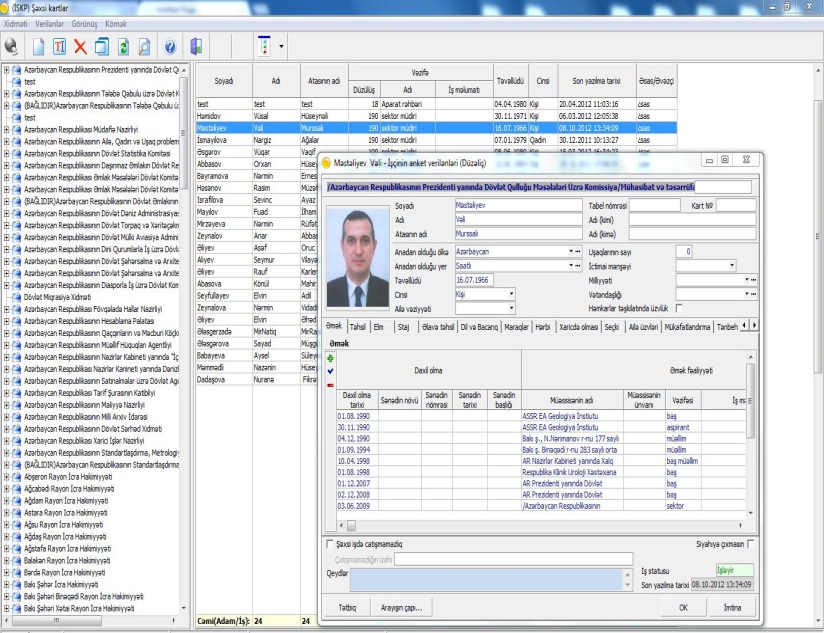 Basic function possibilities of register
Automation of storage and display of information about civil servants and public positions;

 Automation of changes in the register of civil servants with the change of personal information of civil servant;

Verification the legality of the changes in the register of civil servants;

Automation of vacant positions

Automation of forming and printing out statements from the register of civil servants
Professional Development of Civil Servants
 Coordination of state bodies’ activities
 Analyze training needs of civil servants and development of training strategy
 Organization of short-term trainings and study visits on administration field, etc.
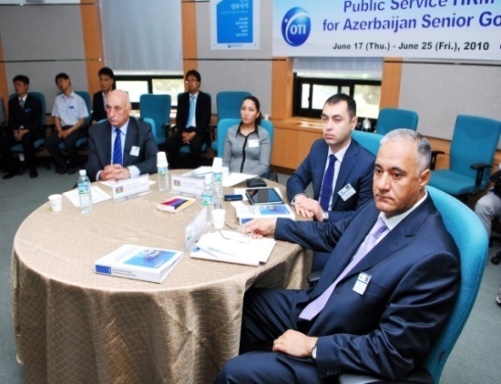 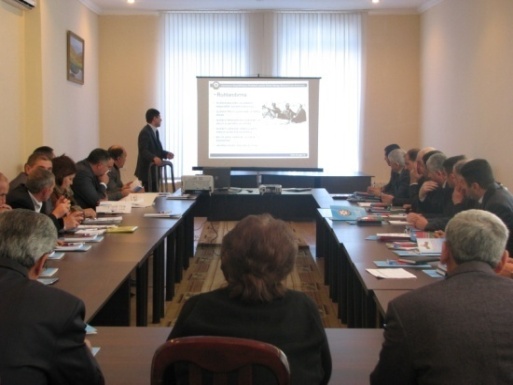 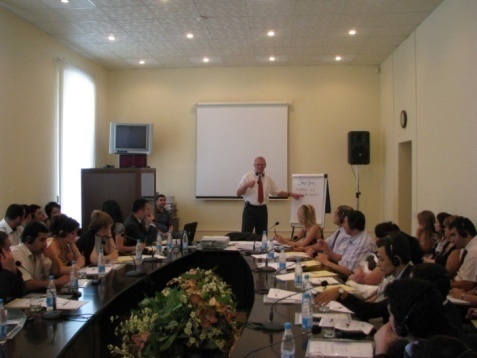 Thank you for your attention!